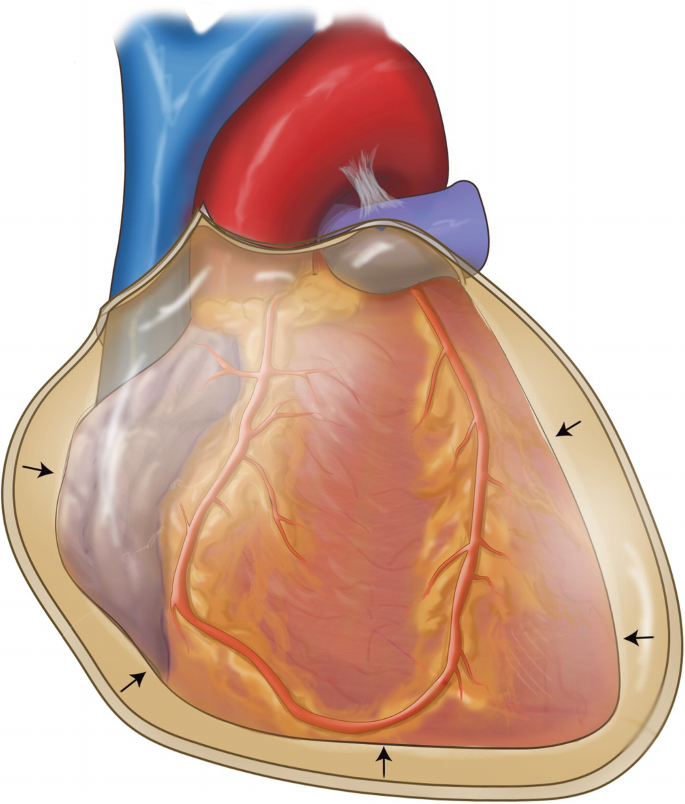 TAMPONÁDA SRDCA
náplň krčných žíl
PRÍČINY
Trauma hrudníka
Ruptúra aorty
Ruptúra komory po IM
Oslabené ozvy
BECKOVA TRIAS
Hypotenzia
TERAPIA
Výhody kontinuálnej drenáže (Redon)
Bezpečná, ale má nižší objem drenáže 
Znižuje riziko re-tamponády
Znižuje riziko konverzie na operáciu na otvorenom 
Spojená s nižšou mierou mortality
Pred dekompresiou:
O2 terapia
Objemová expanzia
Pokoj na lôžku s eleváciou DK
Perikardiocentéza
Subxifoideálne okno 
Echo point-of-care
Rescue torakotómia
DRENÁŽ 
Kontinuálna 
Intermitentná
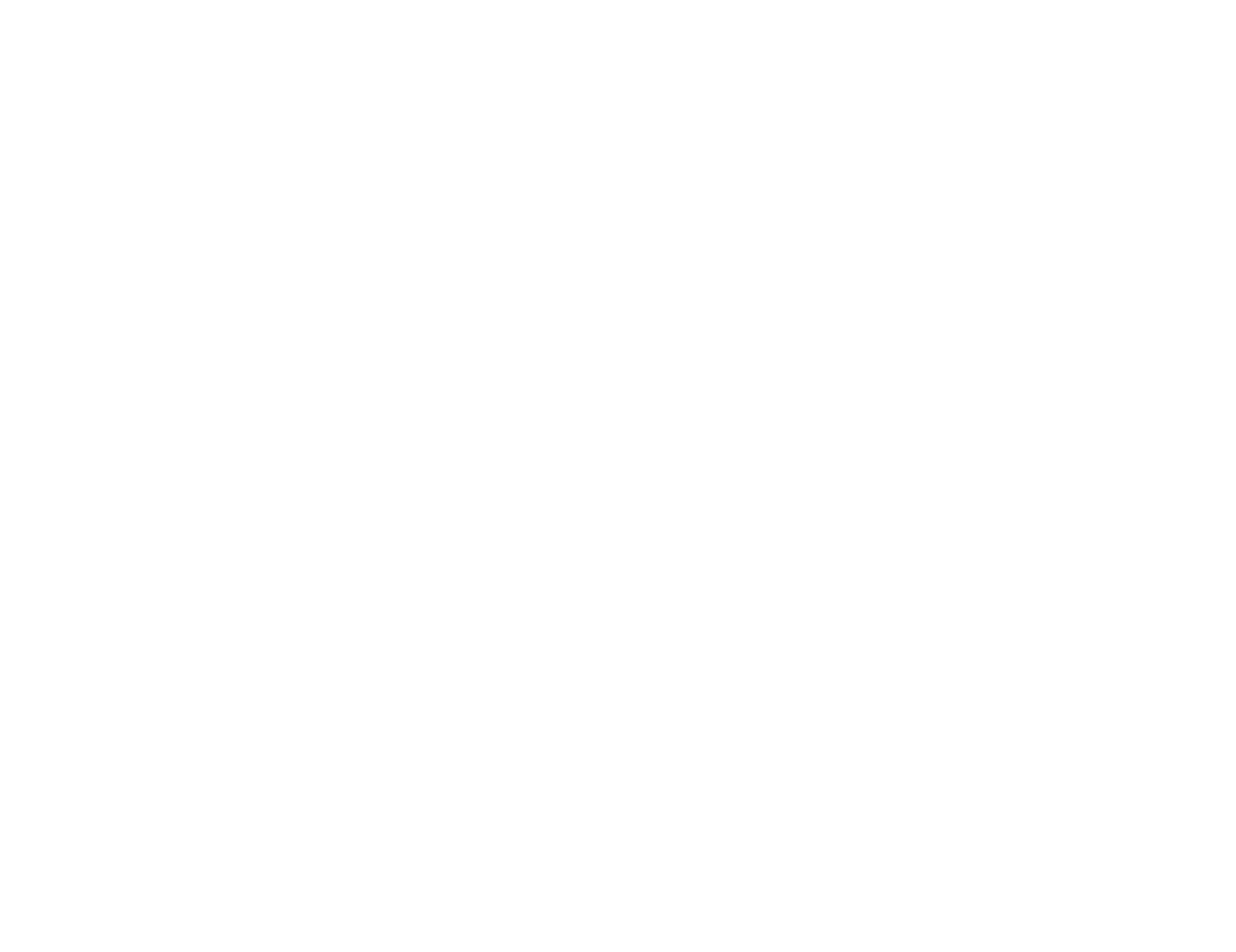 Bc. Debora Gaidos